স্বাগতম
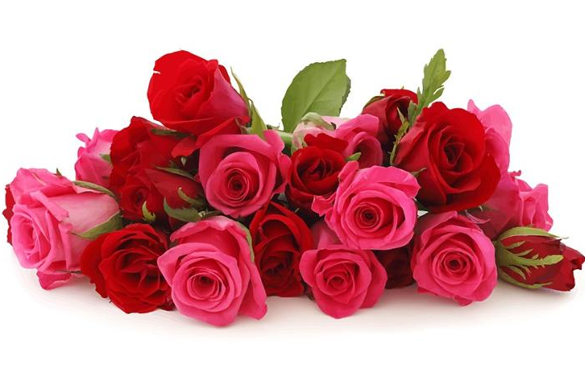 wkÿK cwiwPwZ
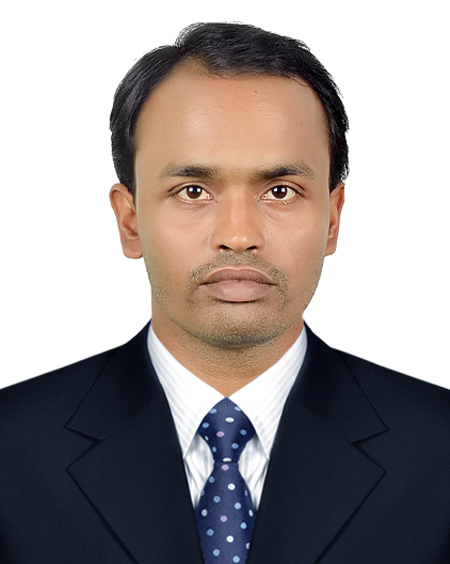 ‡gvt mvBdzj Bmjvg
cÖfvlK, c`v_© weÁvb
‡evqvwjqv evRvi Avwjg gv`ªvmv
Djøvcvov, wmivRMÄ|
B‡gBj : saifa9787@gmail.com
পাঠ পরিচিতি
একাদশ শ্রেণী 
পদার্থ বিজ্ঞান -প্রথম পত্র 
প্রথম  অধ্যায় - ভেক্টর
শিখন ফল
১। ভেক্টরের ত্রিমাত্রিক উপাংশ ব্যাখ্যা করতে পারবে। ২। ভেক্টর  অপারেটর কী বলতে পারবে।   ৩। গ্রেডিয়েন্ট কী ব্যাখ্যা করতে পারবে। ৪। ডাইভারজেন্স কী ব্যাখ্যা করতে পারবে। ৫। কার্ল কী ব্যাখ্যা করতে পারবে।
ভেক্টরের ত্রিমাত্রিক উপাংশ
ভেক্টর অপারেটর
উপরের ভিডিওটি লক্ষ্য কর।
ভেক্টর অপারেটর
গ্রেডিয়েন্ট বা নতিমাত্রা
যদি φ(x,y,z) একটি অন্তরীকরণ যোগ্য স্কেলার ক্ষেত্র নির্দেশ করে, তাহলে  φ এর উপর ভেক্টর ডিফারেন্সিয়াল অপারেটর       এর সরাসরি গুনন বা অপারেশনকে গ্রেডিয়েন্ট  বা নতিমাত্রা বলে।
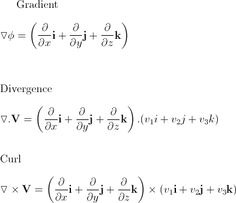 Grad φ =
স্কেলার ক্ষেত্র থেকে ভেক্টর ক্ষেত্রে উত্তরণের কৌশল হচ্ছে স্কেলার রাশির গ্র্যাডিয়েন্ট।
ডাইভারজেন্স বা অপসারিতা
যদি V(x,y,z) একটি ব্যবকলন  যোগ্য ভেক্টর ক্ষেত্র নির্দেশ করে, তাহলে  ভেক্টর ডিফারেন্সিয়াল অপারেটর        ও V এর ডট গুননকে ডাইভারজেন্স বা অপসারিতা বলে।
ডাইভারজেন্সের মাধ্যমে একটি ভেক্টর ক্ষেত্রকে স্কেলার ক্ষেত্রে রুপান্তর করা যায়।
ডাইভারজেন্স = ০ হলে ভেক্টর ক্ষেত্রকে সলিনয়ডাল বলে।
div V =
কার্ল
যদি V(x,y,z) একটি ব্যবকলন  যোগ্য ভেক্টর ক্ষেত্র নির্দেশ করে, তাহলে  ভেক্টর ডিফারেন্সিয়াল অপারেটর        ও V এর ক্রস গুননকে কার্ল বলে।
কোন ভেক্টর ক্ষেত্রের কার্ল একটি ভেক্টর রাশি।
কার্ল = ০ হলে ভেক্টর ক্ষেত্রটি অঘূর্ননশীল, কার্ল ≠ ০ হলে ক্ষেত্রটি ঘূর্ননশীল এবং অসংরক্ষনশীল
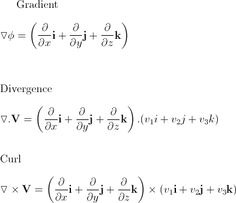 curl V =
কার্ল এর গাণিতিক প্রয়োগ
একক কাজ
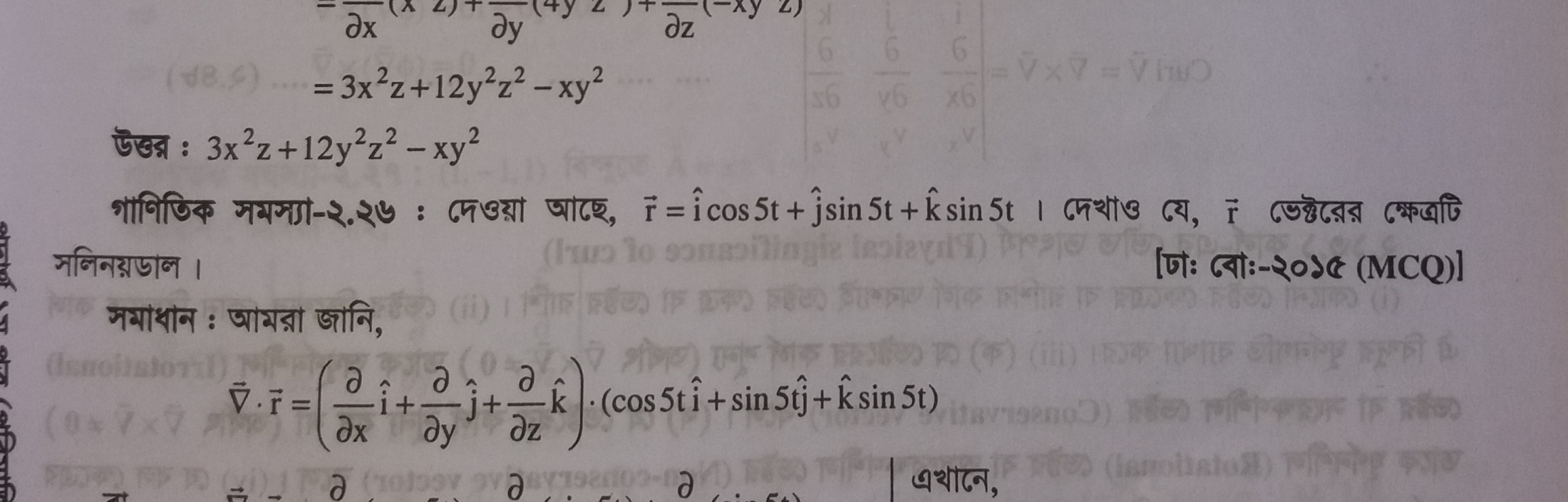 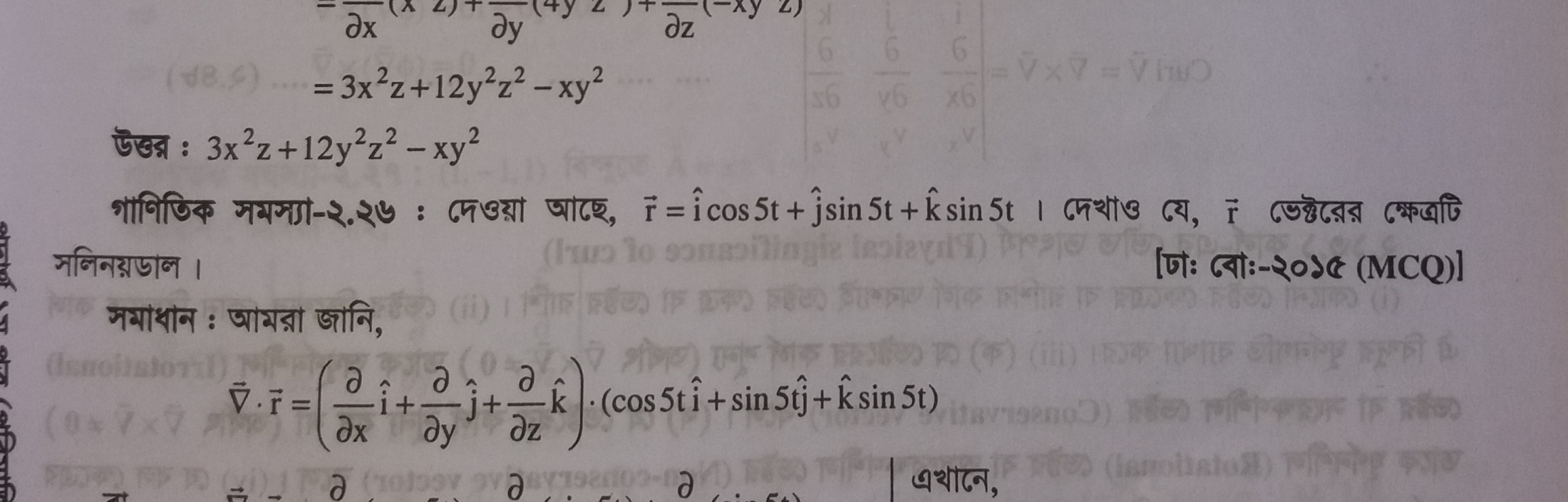 *
দলীয় কাজ
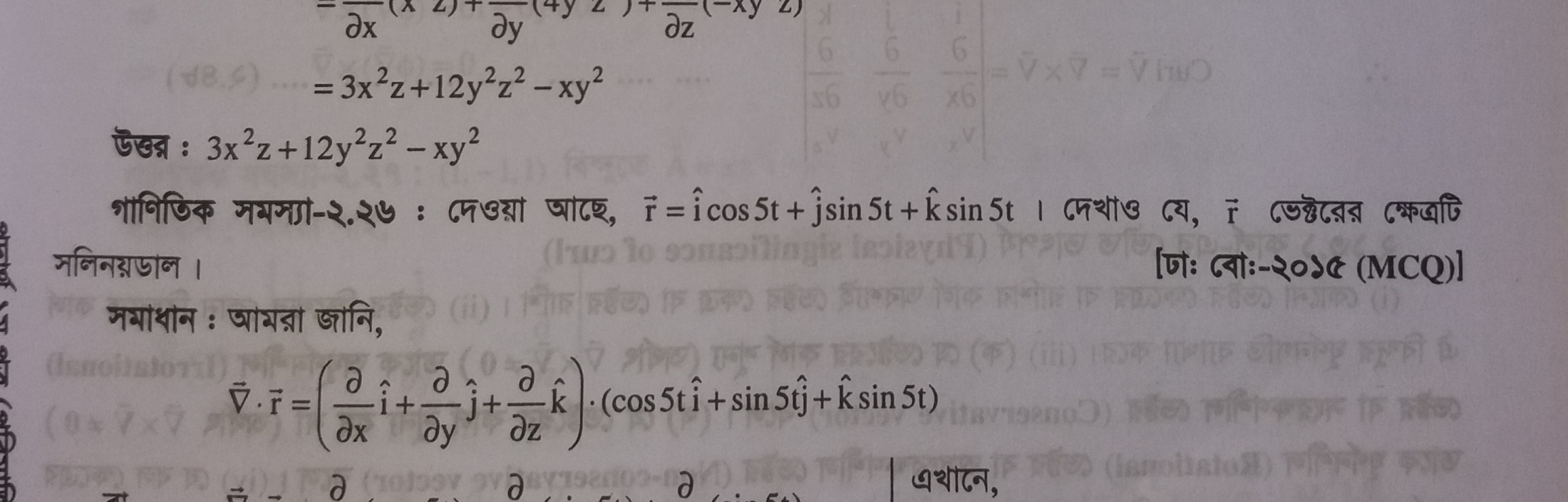 *
খ – দল 

  r ভেক্টর ঘূর্ণনশীল 
 কিনা যাচাই কর।
ক – দল 

  r ভেক্টরের কার্লের  ডাইভারজেন্সএর মান বের কর।
মূল্যায়নঃ
Φ = 2 x y4 – x2z  হলে (2, -1, 2) বিন্দুতে        Φ নির্ণয় কর। 

   প্রমাণ কর যে ,     2 (1/r) = 0
  
 
  অবস্থান ভেক্টর r সলিনয়ডাল নয়।
বাড়ীর কাজ
১.স্রোত না থাকলেএকজন সাঁতারু             4 km/h বেগে সাঁতার কাটতে পারেন।          2 km/h  বেগে সরলরেখা বরাবর প্রবাহিত একটি নদীরএপার থেকে ওপারের ঠিক বিপরীত বিন্দুতে যেতে হলে সাঁতারুকে কোনদিকে সাঁতার কাটতে হবে।
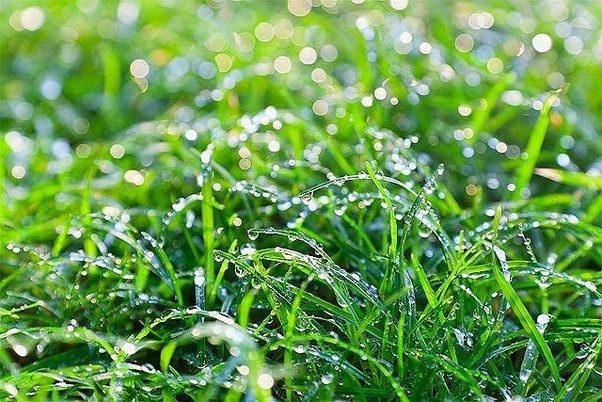 ধন্যবাদ
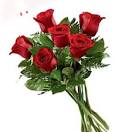